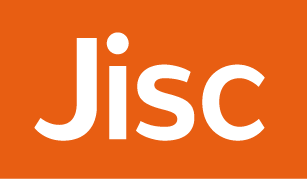 An overview of key Jisc services and systems which support the publication lifecycle
Helen Blanchett, Scholarly communications subject specialist
Outline
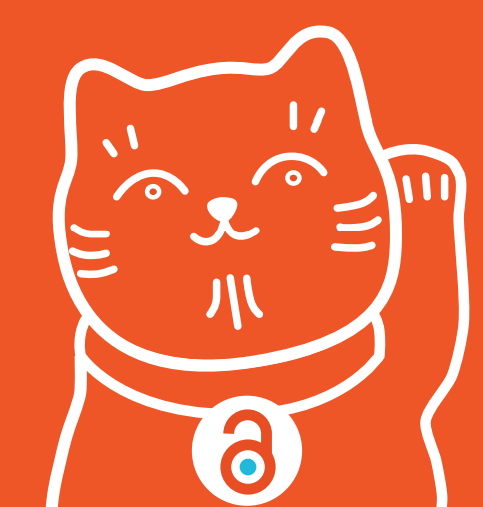 OA services through the article lifecycle
What are the issues institutions face? 
How do Jisc services address these issues?
Joining up the infrastructure
Reports, reviews and hot topics
Oxford Brookes OA Cat
26/10/2018
2
UKSG introduction to OA publication lifecycles and compliance
OA services through an article lifecycle
SHERPA REF R&D:Beta
Publications Router
SHERPA JULIET
SHERPA RoMEO
SHERPA Fact
Monitor UK
Jisc collections
Monitor local
OpenDOAR
CORE
IRUS-UK
RIOXX
Submission
Acceptance
Publication
Use
Guidance, consultancy, technical support, and OA good practice
Check compliance
Deposit in repository
Report on compliance
Maximise impact
Select Journal
Manage costs
Record impact
Report
Research publication lifecycle
Jisc services
https://www.jisc.ac.uk/content/open-access/our-role
26/10/2018
3
UKSG introduction to OA publication lifecycles and compliance
[Speaker Notes: Infographic shows the relevant Jisc OA Service at the 4 stages of OA article lifecycle 
Submission
Acceptance
Publication
Use
The graphic is intended as a quick guide for any interested party, the web version provides additional information bubbles summarising the services 
https://www.jisc.ac.uk/content/open-access/our-role	
Guidance, consultancy, tech support and OAGP is available throughout the whole lifecycle]
Before submission
Research funders have OA requirements
Reputation and reward affect researchers choice of publication
Trends vary across subject 
Support for OA within institutions is varied
26/10/2018
4
UKSG introduction to OA publication lifecycles and compliance
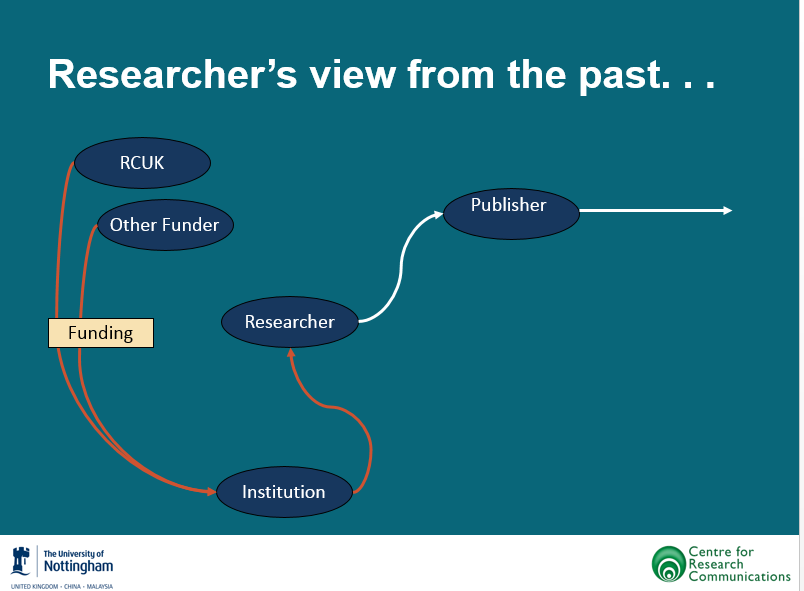 26/10/2018
5
UKSG introduction to OA publication lifecycles and compliance
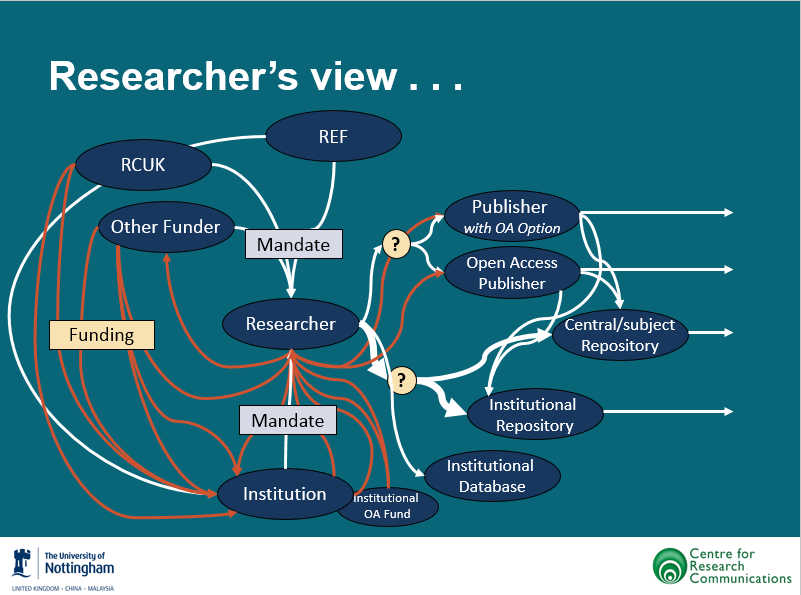 26/10/2018
6
UKSG introduction to OA publication lifecycles and compliance
OA services through an article lifecycle
SHERPA REF R&D:Beta
Publications Router
SHERPA JULIET
SHERPA RoMEO
SHERPA Fact
Monitor UK
Jisc collections
Monitor local
OpenDOAR
CORE
IRUS-UK
RIOXX
Submission
Acceptance
Publication
Use
Guidance, consultancy, technical support, and OA good practice
Check compliance
Deposit in repository
Report on compliance
Maximise impact
Select Journal
Manage costs
Record impact
Report
Research publication lifecycle
Jisc services
https://www.jisc.ac.uk/content/open-access/our-role
26/10/2018
7
UKSG introduction to OA publication lifecycles and compliance
[Speaker Notes: Infographic shows the relevant Jisc OA Service at the 4 stages of OA article lifecycle 
Submission
Acceptance
Publication
Use
The graphic is intended as a quick guide for any interested party, the web version provides additional information bubbles summarising the services 
https://www.jisc.ac.uk/content/open-access/our-role	
Guidance, consultancy, tech support and OAGP is available throughout the whole lifecycle]
Article submission
Issues
Institutions and researchers need to comply with both funder and publisher policies
Policies vary and may conflict

SHERPA services
Databases of publisher and funder policies
Demonstrate compliance
Avoid illegality
Save time
Ensure research is eligible for the REF
26/10/2018
8
UKSG introduction to OA publication lifecycles and compliance
Acceptance
Issues
Concerns around additional costs of OA (APCs, double-dipping)
Institutions need to monitor and report OA publications and costs

Jisc services
Monitor UK gives a UK wide picture of costs
Informs Jisc Collections negotiations
Better deals for institutions
26/10/2018
9
UKSG introduction to OA publication lifecycles and compliance
Acceptance
Issue
Need to raise awareness and increase usage of repository content

OpenDOAR
A quality controlled registry
Most UK institutional repositories are registered
Helps with discoverability via search engines
26/10/2018
10
UKSG introduction to OA publication lifecycles and compliance
Publication
Issue
Tracking down published research and getting it into the repository to demonstrate compliance is hard! 
Deposit within 3 months of acceptance for REF

Publications Router
An automated solution - saves time! 
Sits in between repository and publisher 
Sends publication and / or publication information automatically
Need to get publishers and institutional system vendors on board
26/10/2018
11
UKSG introduction to OA publication lifecycles and compliance
Publication
Issue
Institutions need to monitor and report OA publications and costs

Monitor Local
Tracks APC payments throughout whole lifecycle
Cloud based – system independent
Feeds through to Monitor UK
26/10/2018
12
UKSG introduction to OA publication lifecycles and compliance
Publication
Issue
Ensuring repository content is discovered and used 
Gaining impact
CORE
Searches OA repositories
Harvests repositories from around the world
Harvests from OpenDOAR
26/10/2018
13
UKSG introduction to OA publication lifecycles and compliance
Use
Issue
Measuring repository usage to demonstrate impact
IRUS (Institutional Repository Usage Stats)
Provides standards based repository stats (COUNTER 
Reporting to management and researchers
Use cases and case studies:
http://irus.mimas.ac.uk/support/supportmaterials/
26/10/2018
14
UKSG introduction to OA publication lifecycles and compliance
Use
Issue
Reporting on the information required by funders
Institutional systems may not be set up to record this
RIOXX
A plugin to repository systems that ensures the right information is gathered for RCUK reporting
Saves time 
Available for EPrints and Dspace
26/10/2018
15
UKSG introduction to OA publication lifecycles and compliance
ORCID
Issue
Uniquely identifying a researcher
Knowing what researchers have published
Increasingly required by publishers and funders 
ORCID - a non-profit global organisation
Provides a unique identifier (ORCID ID)
Can be used to identify and their outputs across systems 
Jisc provides UK consortium membership
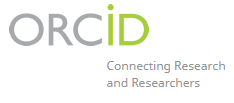 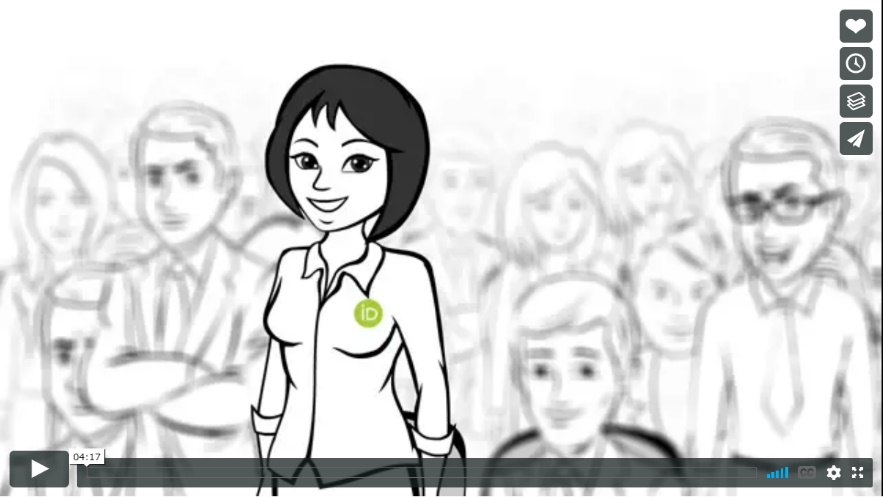 https://vimeo.com/97150912
26/10/2018
16
UKSG introduction to OA publication lifecycles and compliance
Joining up the infrastructure
Metadata standards
OAI-PMH, RIOXX…
Persistent identifiers (PIDs)
ORCID, Crossref DOIs, Datacite DOIs,  Crossref Funder Registry…
Vocabularies and taxonomies
CASRAI Dictionary, CRediT…
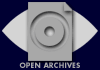 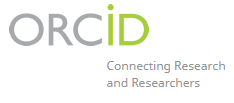 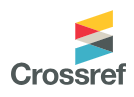 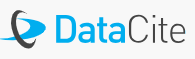 29/10/2018
17
UKSG introduction to OA publication lifecycles and compliance
[Speaker Notes: Metadata standards – which bits of information do we want to know and exchange?
PIDs / vocabularies & taxonomies – how do we make this information clear and unambiguous? 

Open Access Initiative Protocol for Metadata Harvesting
Consortia Advancing Standards in Research Administration Information]
Key reports and reviews
Monitoring the transition to open access, UUK report, Dec 2017
Monitoring sector progress towards compliance with funder open access policies, June 2018, HEFCE, RCUK, Jisc, Wellcome. Published by Research England
REF guidance released
UUK OA Coordination Group reports released
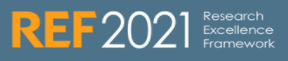 26/10/2018
18
UKSG introduction to OA publication lifecycles and compliance
Hot topics
Funder policies
REF 2021 guidelines - looking like no change to OA requirements
UKRI and Wellcome Trust OA reviews – due 2019
OA monographs
UK Scholarly Communications Licence (UK-SCL)
An institution led initiative regarding ownership of intellectual property
Plan S
Principles for funders to be implemented 1st Jan 2020
Authors retain copyright with no restrictions
No funding for hybrid
Caps on APCs
A lot depends on how it’s implemented…
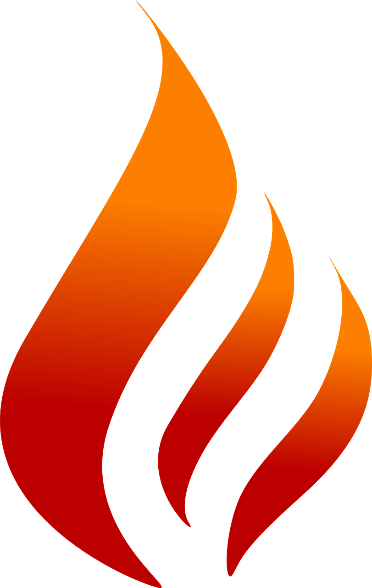 26/10/2018
19
UKSG introduction to OA publication lifecycles and compliance
Useful (Jisc) links
Briefing papers:
Considering the implications of the Finch Report  [PDF]
Alternatives to green and gold for journal articles and conference papers  [PDF]
Fixing the repository landscape  [PDF]
The potential of global identifiers to support more efficient workflows for all kinds of OA [PDF]
OA monographs in the UK  [PDF]
 
Articles / blogs:
Jisc welcomes the move to make research open access by 2020 – Liam Earney’s response to Plan S
Plan S will bring many changes, but the death of the repository should not be one by Bill Hubbard: an article published in the Times Higher and reproduced on our blog

General links:
Jisc open access landing page 
Scholarly communications blog
JISC-REPOSITORIES 	mailing list
OAGOODPRACTICE 	mailing list
26/10/2018
20
UKSG introduction to OA publication lifecycles and compliance
helen.blanchett@jisc.ac.uk

help@jisc.ac.uk (mark for OA team)
26/10/2018
21
UKSG introduction to OA publication lifecycles and compliance